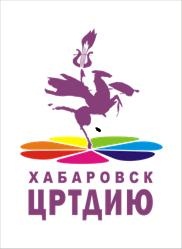 МАУ ДОД г. Хабаровска «Центр развития творчества детей и юношества»
СОВРЕМЕННЫЕ ТЕНДЕНЦИИ В ПРЕОБРАЗОВАНИИ ПРОГРАММНО-МЕТОДИЧЕСКОГО ОБЕСПЕЧЕНИЯ ОБРАЗОВАТЕЛЬНОГО ПРОЦЕССА
Кичук К.Ю. методист
04.09.2014 вступила в силу «Концепция развития дополнительного образования»
В связи с этим у нас не 12, а 6 направлений деятельности:
Художественная
Социально-педагогическое
Туристско – краеведческое
Есстетсственно – научное
Техническое 
Физкультурно - спортивное
Приказ № 1008 «Об утверждении порядка организации и осуществления  образовательной деятельности  дополнительного образования  детей»
Особенности приказа:
Новая группа  людей ОВЗ. Для этих  детей  должны быть программы! Можно вносить   как модуль  в общеобразовательные программы, но  предполагают более длительное освоение образовательного курса; Если дети с идентичным диагнозом – для них единые условия реализации программы, если с разными  видами заболеваний – каждому ребёнку  отдельный модуль, либо  индивидуальный образовательный маршрут;
2) Программы  дополнительного образования  могут реализовывать  индивидуальные предприниматели при условии наличия справки об отсутствии судимости,  наличии педагогического стажа не менее 1 года;
3) Направленность программы должна быть отражена в цели (художественная – художественный вкус, социально-педагогическое – социализация, спортивное – физическое развитие,  краеведческое – знакомство с флорой и фауной  родного края и т.д.);
4) Содержание дополнительных общеобразовательных программ в соответствии программой, разработанной в самом учреждении;
5) Современные программы реализуются с 01.09 по 31.08. Каникулярный период вычленять  не обязательно,  но в этот период времени содержание программы,  направлено больше на реализацию детьми социальной практики;6) Совместителей  увольнять не обязательно;7) Занятия могут проводиться  в группах и индивидуально в рамках наших педагогических часов, это должно быть отражено в  образовательной программе;8) Форма  обучения могут осуществляться вне  образоват.учреждения, семейное образование, очное, очно –заочное, заочное самообразование. Часть детей может  заниматься  очно, часть  очно – заочно, часть заочно. Контрольно  - оценочные мероприятия подразумевают  творческий отчёт ребёнка;9) Обязательно использовать современные  образовательные технологии, электронное обучение;10) Все эти формы должны быть прописаны в программе  образовательного учреждения;11) Кол-во учащихся, их возрастные категории и продолжительность занятия  определены локальным нормативным актом образоват.учреждения;12) КТП заменяется на термин «Календарно-тематический график»;13) Нельзя использовать методы и средства, которые могут вредить физическому и психическому здоровью;14) Ежегодно необходимо обновлять общеобраз. программу с учётом развития науки и техники;15) Обучение должно быть на государ.языке, либо языке  республик, входящих в состав  СНГ. На иностранном языке можно преподавать если это прописано в нормативных актах учреждения и в программах;16) Расписание занятий объединения  максимально  удобно для детей, массовые  мероприятия и работа с родителями входит в нагрузку;
17) К 2020 г. услугами  дополнительного образования должны быть охвачены 75%;18) В работе объединения при наличии условий допускается участие родителей с согласия  педагога;19) ФГОСы интегрируют с реализацией  дополнительных общеобразовательных программ;20) Три вида  программ: общеобразовательные, общеразвивающие, предпрофессиональные;
21) Дополнительные предпрофессиональные программы приобщают к  определённым видам  трудовой деятельности. Учащиеся овладевают компетенциями связанными не только с решением трудовых задач, но и связанные с совокупностью ценностей и поведенческих норм; принимают определённый социальный статус;
22) Спортивное направление опирается на ст. 33 ФЗ «О физической культуре и спорте  РФ», устанавливает федеральные стандарты  спортивной подготовки; Военно – прикладные, служебно-прикладные виды спортивной подготовки, таек – вон – до опирается на федеральные  профессиональные требования;
23) Требования к предпрофессиональным дополнительным общеразвивающим  программам:
Учитывать  нормативы физической подготовки;
Требования к физическому здоровью – не только справка, но и медицинское заключение;
Учесть требования к результатам реализации программ спортивной подготовки;
Педагог должен иметь специальность по диплому соответственно профилю;
Нормативный регламент, особый  порядок набора, особый порядок аттестации учащихся прописывается в пояснительной записке  программ;
Направлены на выявление одарённых детей в области спорта, художественно –эстетическом воспитании (знания, умения, навыки, связанные с видом искусства);
Возможна интеграция допрофессиональных программ;
Общее кол—во часов по педагогике и  психологии  - 256 часов;
24) Вместо формы контроля, пишем  форма аттестации;
25) Общеразвивающие программы опираются на ФЗ «Об образовании» ст. 23, п.3-4;- Назначение общеразвивающих  не на 1 профессию, а на разносторонние свойства личности;- Направлена на 3 группы способностей: наблюдательность, мышление, анализ, практические действия;- Имеют больше воспитательную составляющую.26) Авторские программы  должны быть запатентованы. Для этого отправить на рецензирование;27) Программа дошкольного образования основана на ФЗ  «Об Образовании». - Цель: не подготовка к школе, но разностороннее развитие детей дошкольного возраста; Не обязаны научить, но должны развить способности;- Использование только детских видов обучения: игра, конструирование, воображение, рассказ;28) Принципы написания программ: конкретность,  точность, логичность,  реальность, имеет деловой стиль изложения, использовать современную педагогическую терминологию, имеет оптимальный объём, не перегруженный информацией;так же – свобода выбора ребёнком вида деят-ти, формы обучения;- соответствие возрасту и индивидуальным особенностям детей;- вариативность, гибкость, мобильность образ. программы;- разноуровневость 3 уровня: начальный, средний, повышенный;- модульность содержания образ.программ (автономные и  интеграция);- ориентация на метапредметность и личностные результаты;
29) СТРУКТУРА НАПИСАНИЯ ПРОГРАММЫ           1.  Пояснительная записка включает: направленность программы, актуальность  в соответствии с основными направлениями социально-экономического развития страны; современным достижениям науки, техники, искусства, культуры. Соответствие  государственному заказу,  запросам детей и родителей и нашими возможностями, ссылаясь на высказывания политических лидеров;- Вместо Новизны – Отличительные особенности программы;- время урока  1 час – 60 мин. – все динамические  паузы (перемены) входят в час обучения;- на ставку 18 часов – обучения и 18 часов воспитательной работы (работа по подготовке к урокам, к воспитательным мероприятиям);- В пояснительной записке  описываем портрет учащегося, которого хотим видеть на начало и  по итогам  реализации программы: возраст, уровень развития, круг интересов, личностные характеристики;- Объём программы, общее кол – во часов, запланированных на весь год;2. Далее ЦЕЛЬ программы начинается со слов формирование, развитие, может быть воспитание, связана с личностными  приращениями у детей;-Задачи – педагогические действия, которыми надо достичь желаемой цели, создавать условия в задачах! Нет строгих требований на деление задач: обучающих, развивающих, воспитывающих…не надо.- Формы организации образовательного процесса: индивидуальные, групповые определены содержанием программы, могут предусматривать лекции, обучающие семинары, лабораторные работы, круглые столы, деловые игры, концерты, выставки, творческие отчёты, соревнования;
- Срок освоения программы;- Режим занятий, периодичность и продолжительность;         3. Содержание программы состоит: - Учебно тематический план
Описание деятельности по годам обучения;
Календарный  учебный  график  Год обучения с 01.09.15 г. по 31.08.16 г.
3. Планируемые   результаты  формулируются с учётом цели и содержания, определяются  знания, умения и навыки, компетенции с метапредметными и личностными результатами;
МЕТАПРЕДМЕТНЫЕ – познавательные функции, развития способностей  анализировать, классифицировать, развивать коммуникативные навыки, научить задавать вопросы; Регулятивные функции -  действия, умения ставить цели, контролировать себя и достигать результата;
ЛИЧНОСТНЫЕ – самоопределения, нравственно – эстетические предпочтения, умения сопереживать, проявлять заботу, ответственность, на сколько предмет стал значимым для ребёнка;
ПРЕДМЕТНЫЕ РЕЗУЛЬТАТЫ – содержат в себе  систему  основных элементов  знаний, которая формируется  через освоение  учебного материла, и систему формируемых  действий, которые  преломляются  через специфику  предмета и направлены  на их применение , включают теорию и практику.
Оценка  образовательных результатов  уч-ся  по допо0о  прог-мме должна носить  вариативный характер (Концепция, р.1)
Федеральный  закон № 273-ФЗ не предусматривает проведение  итоговой  аттестации по дополнительным  ощеобразовательным  общеразвивающим  программам (ст.75), но не запрещает  ее проведение (ст.60) с целью установления
4. СПИСОК ЛИТЕРАТУРЫ.